Primordial squeezed non-Gaussianity and observables in the CMB
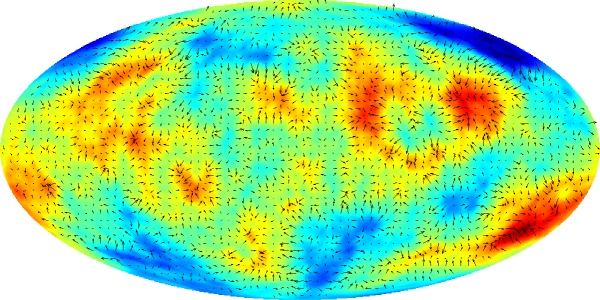 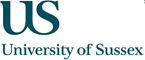 Antony Lewis
http://cosmologist.info/
Lewis arXiv:1204.5018see also Creminelli et al astro-ph/0405428, arXiv:1109.1822, Bartolo et al arXiv:1109.2043
Lewis arXiv:1107.5431
Lewis, Challinor & Hanson arXiv:1101.2234
Pearson, Lewis & Regan arXiv:1201.1010
Benasque August 2012
CMB temperature
Last scattering surface
End of inflation
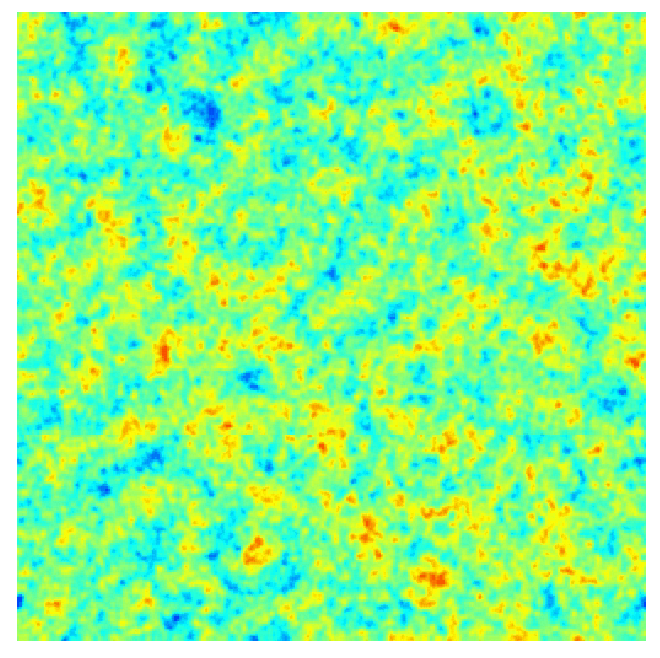 gravity+pressure+diffusion
Sub-horizon acoustic oscillations+ modes that are still super-horizon
Perturbations super-horizon
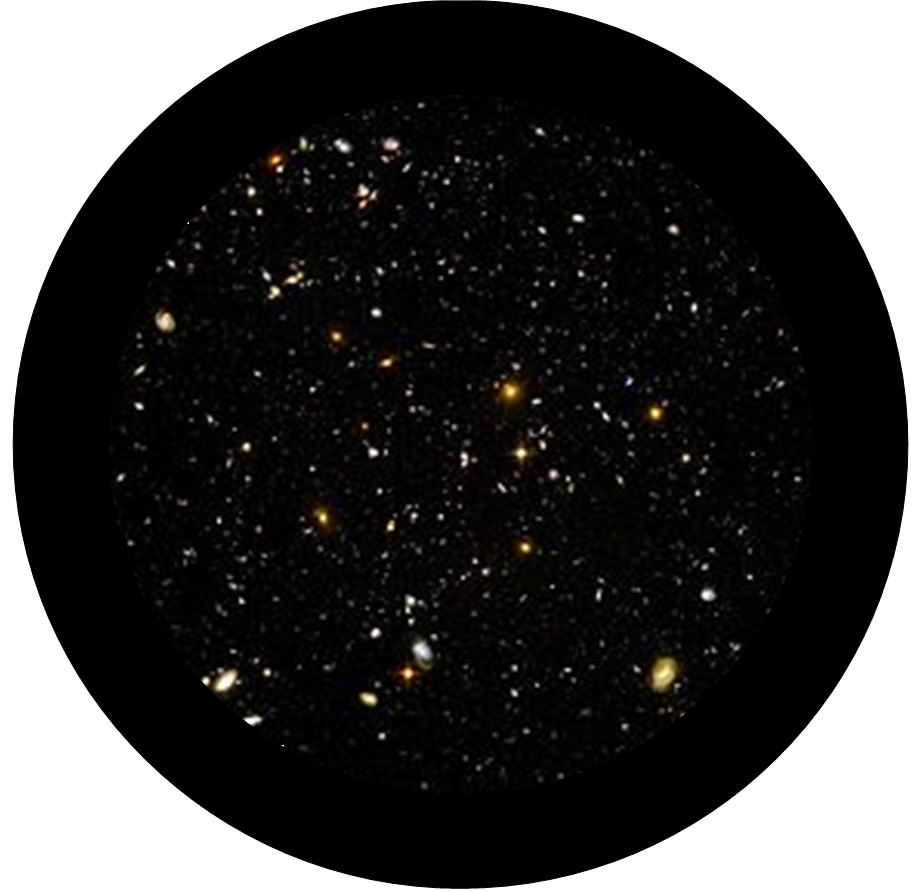 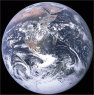 z=0
θ
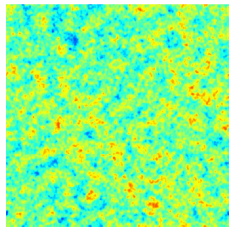 14 000 Mpc
z~1000
Observed CMB temperature power spectrum
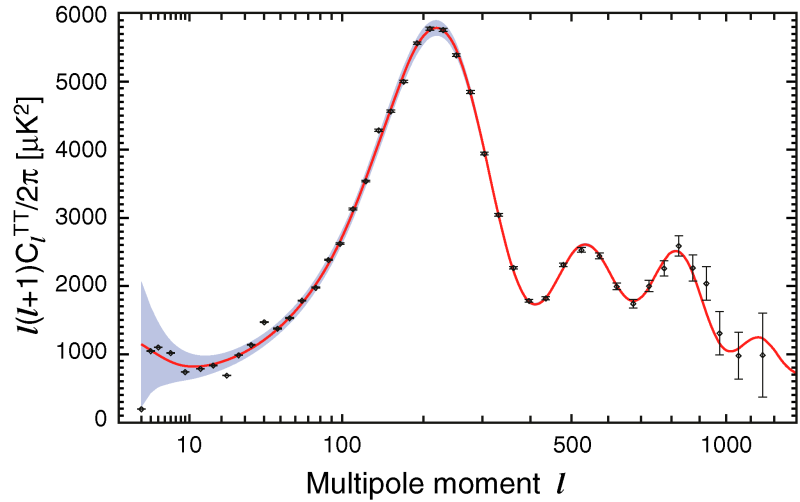 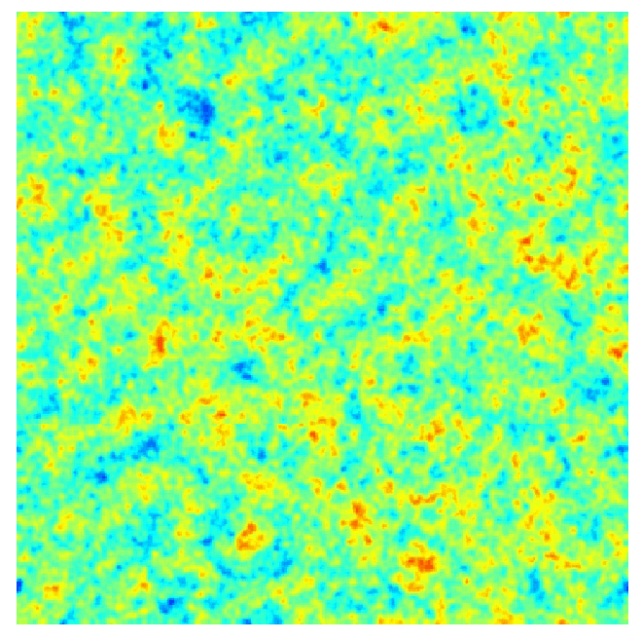 WMAP 7
Larson et al, arXiv:1001.4635
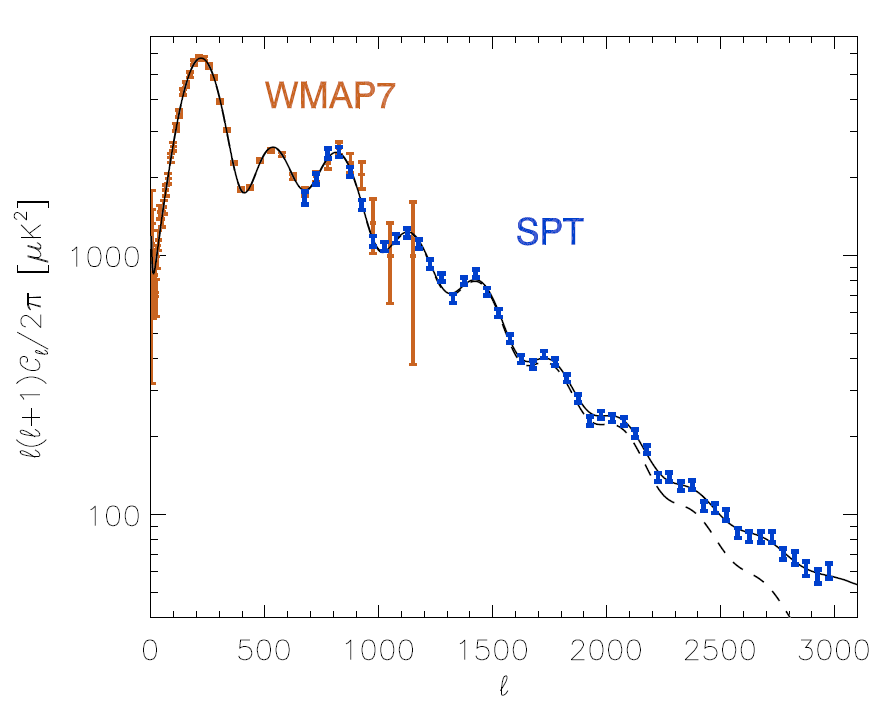 Keisler et al, arXiv:1105.3182
Constrain theory of early universe+ evolution parameters and geometry
Observations
Beyond Gaussianity – general possibilities
Gaussian + statistical isotropy
Higher-point correlations
Bispectrum
Flat sky approximation:
Trispectrum
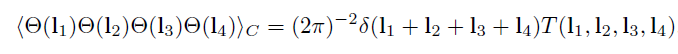 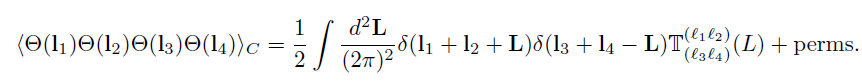 N-spectra…
Equilateral
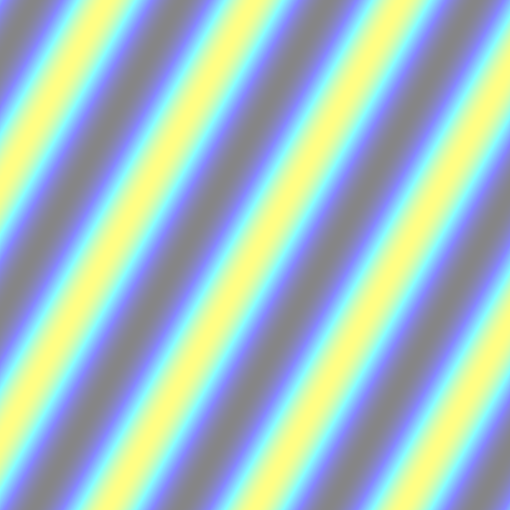 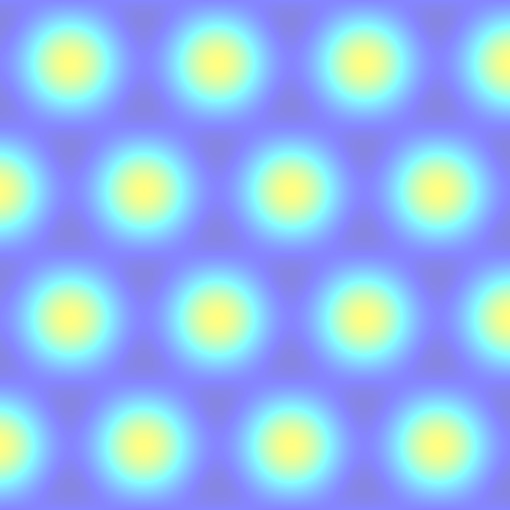 b>0
+
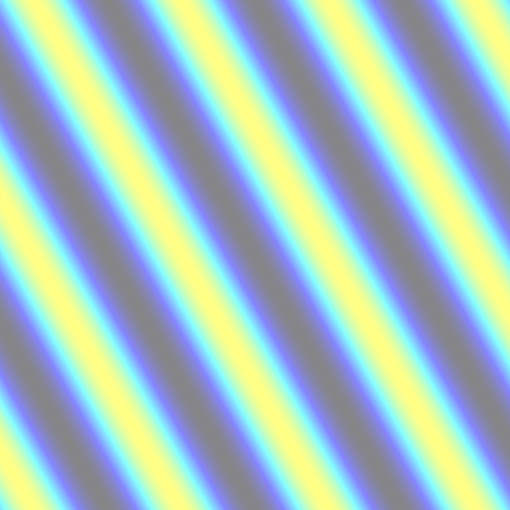 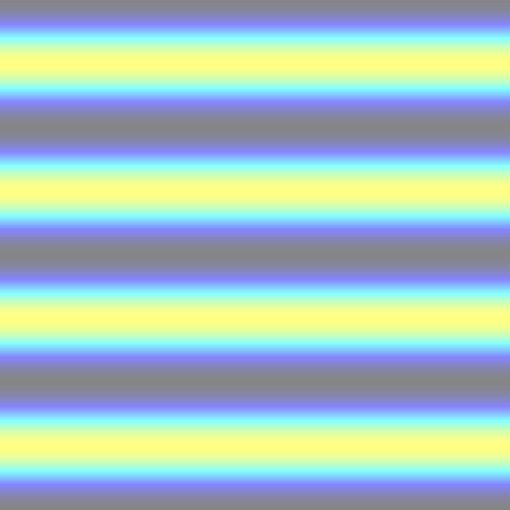 =
+
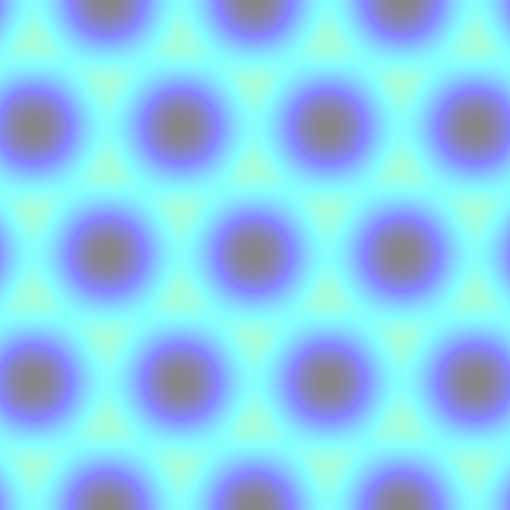 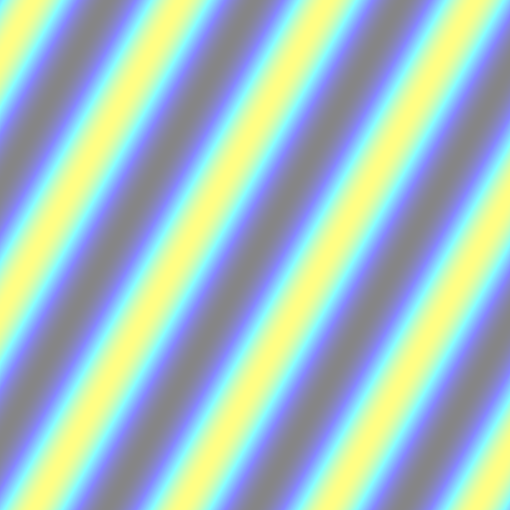 +
b<0
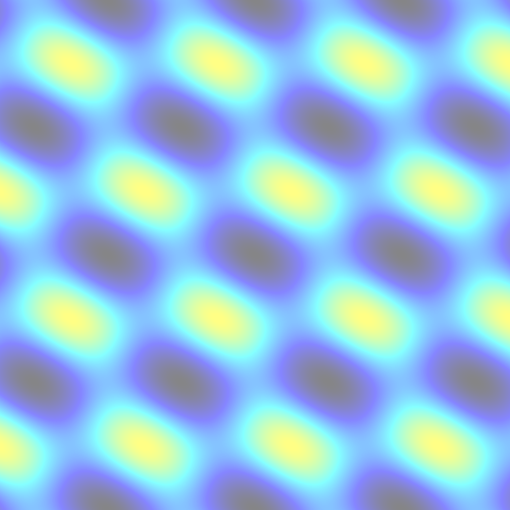 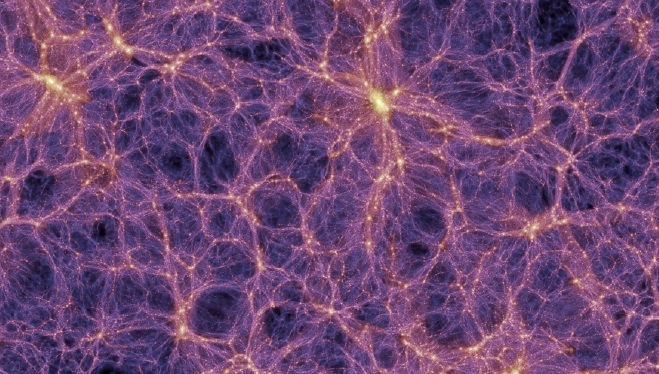 Millennium simulation
Near-equilateral to flattened:
b>0
b<0
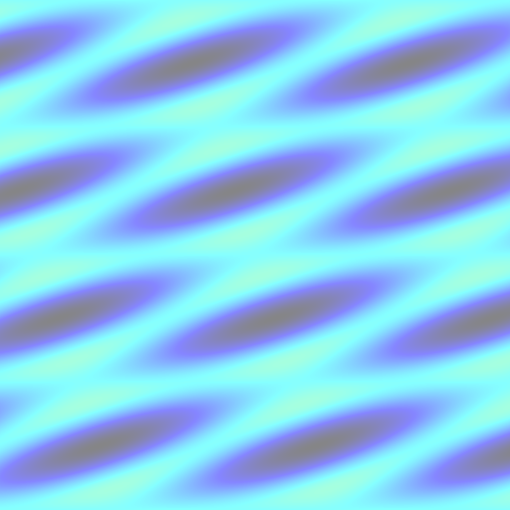 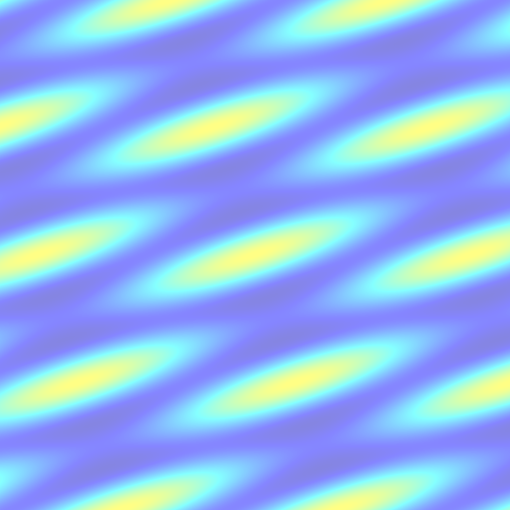 Local (squeezed)
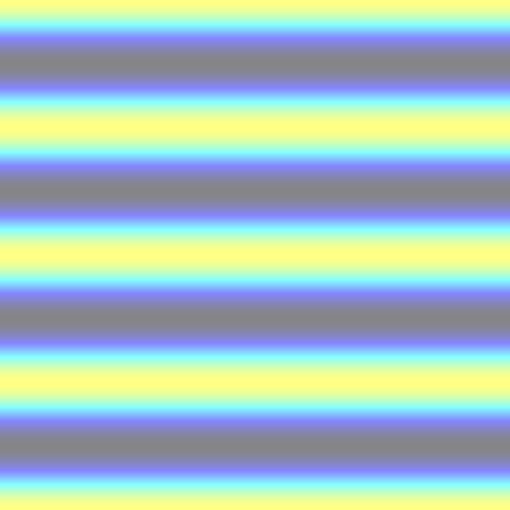 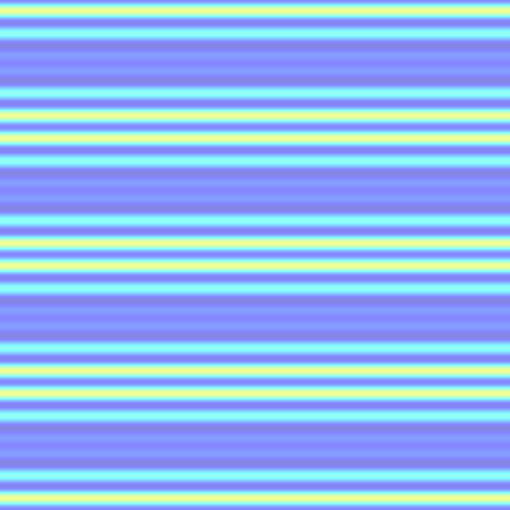 b>0
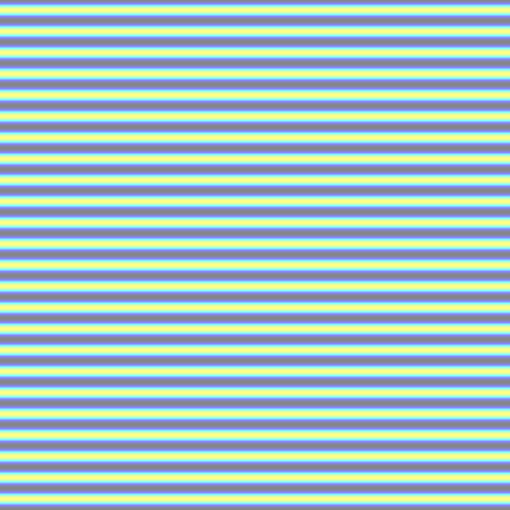 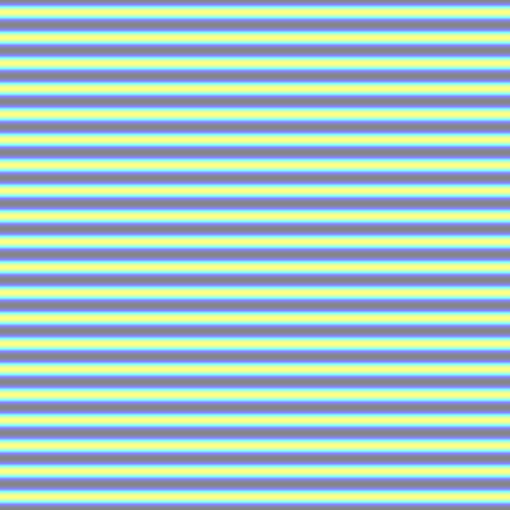 +
+
=
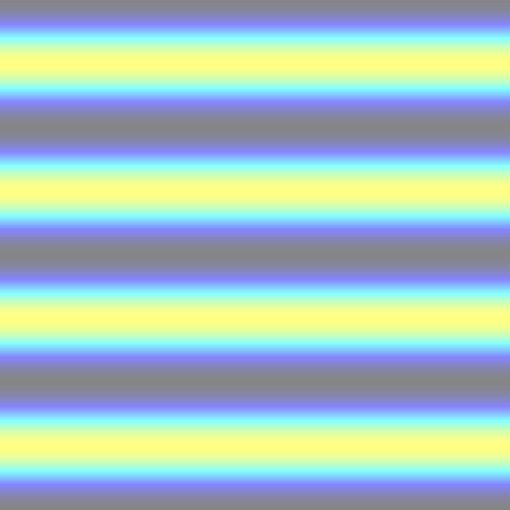 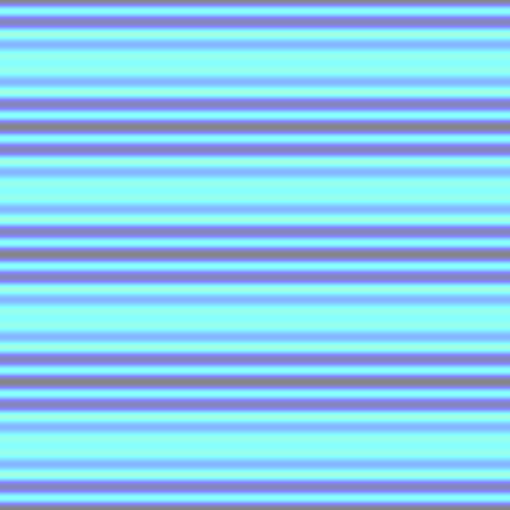 +
b<0
Squeezed bispectrum is a correlation of small-scale power with large-scale modes
For more pretty pictures and trispectrum  see:  The Real Shape of Non-Gaussianities, arXiv:1107.5431
Squeezed bispectrum 

‘Linear-short leg’ approximation very accurate for large scales where cosmic variance is large
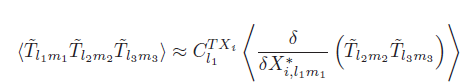 Response of the small-scale power
to changes in the modulation field
(non perturbative)
Correlation of the modulation
with the large-scale field
Note: uses only the linear short leg approximation, otherwise non-perturbatively exact
Example: local primordial non-Gaussianity
Primordial curvature perturbation is modulated as
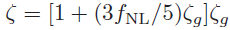 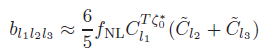 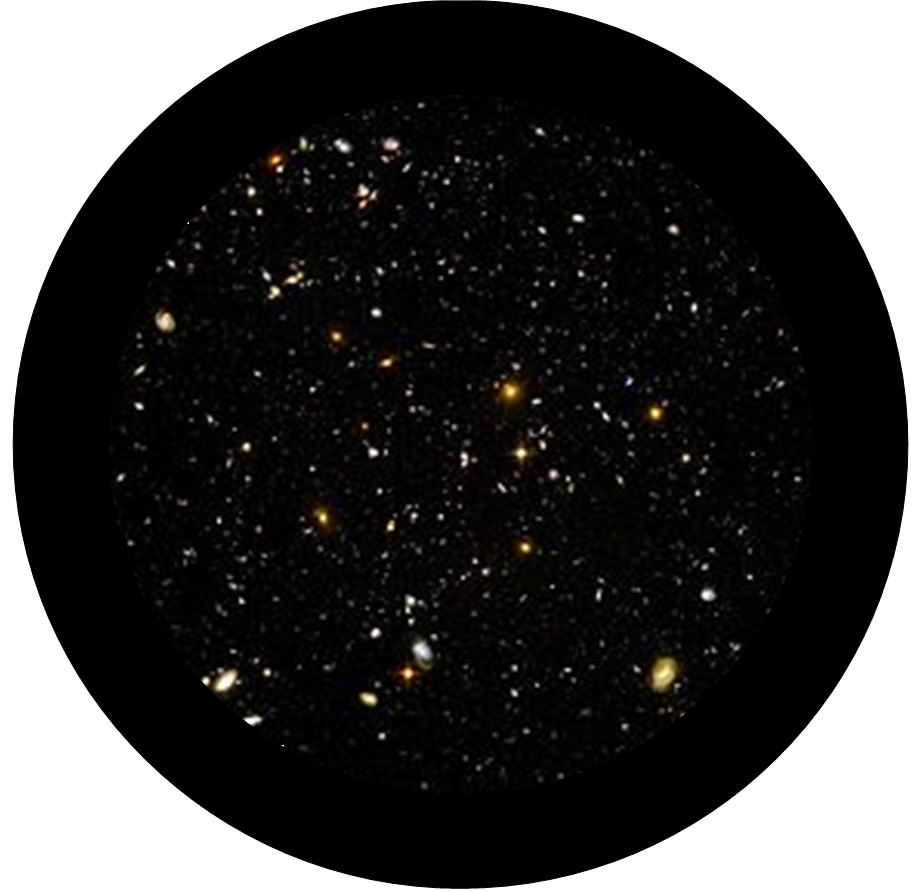 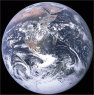 z=0
θ
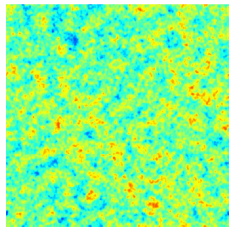 14 000 Mpc
Horizon size at recombination
z~1000
What is the modulating effect of large-scale super-horizon perturbations?
Single-field inflation:  only one degree of freedom, e.g. everything determined by local temperature (density) on super-horizon scales
Observers in different places on LSS will see statistically exactly the same thing 
(at given fixed temperature/time from hot big bang)- local physics is identical in Hubble patches that differ only by super-horizon modes
BUT: a distant observer will see modulations due to the large modes <~ horizon size today- can see and compare multiple different Hubble patches
Sub-horizon perturbations are observed in perturbed universe:-small-scale perturbations are modulated by the effect large-scale modessqueezed-shape non-Gaussianities
Linear CMB anisotropies
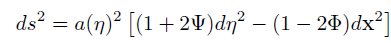 Linear perturbation theory with
Using the geodesic equation in the Conformal Newtonian Gauge:
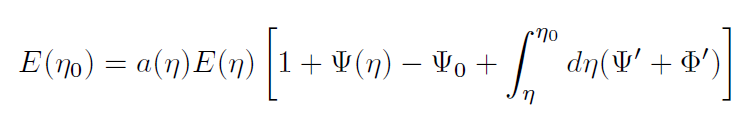 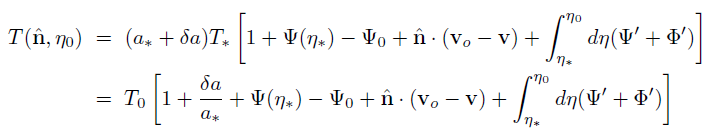 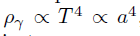 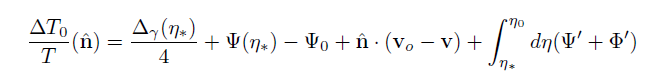 Temperature perturbation atrecombination
Sachs-Wolfe
Doppler
ISW
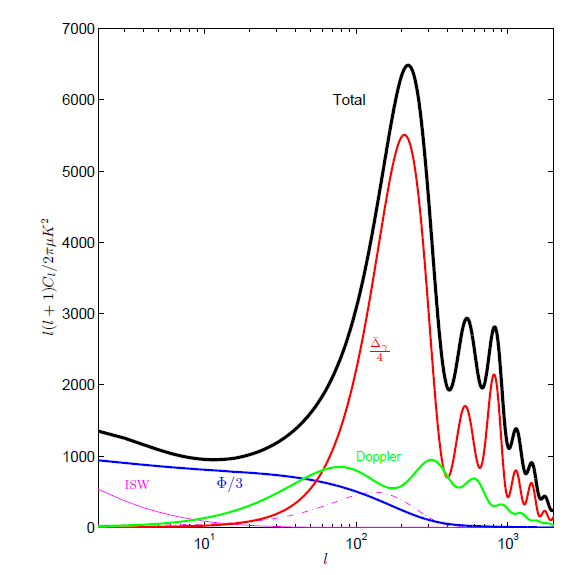 Alternative
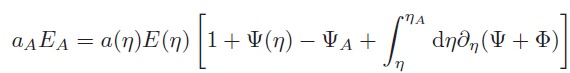 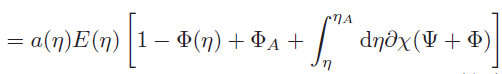 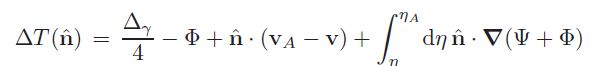 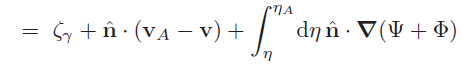 Non-linear effect due to redshifting by large-scale modes?
Large-scale linear anisotropies are due to the linear anisotropic redshifting of theotherwise uniform (zero-order) temperature last scattering surface
Also non-linear effect due to the linear anisotropic redshifting of thelinear last scattering surface
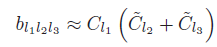 Reduced bispectrum
Large-scale
power spectrum
Small-scale (non-perturbative)
power spectrum
(Actually very small, so not very important)
Linear effects of large-scale modes

Redshifting as photons travel through perturbed universe

Transverse directions also affected:perturbations at last scattering are distorted as well as anisotropically redshifted
Jabobi map relates observed angle to physical separation of pair of rays
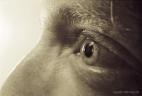 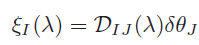 Physical separation vector orthogonal to ray
Jacobi map
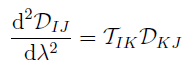 Evolution of Jacobi map:
Optical tidal matrix depends on the Riemann tensor:
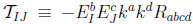 ‘Riemann = Weyl + Ricci’
(cannot be modelled by deflection angle)
(can be modelled as transverse deflection angle)
FRW background universe has Weyl=0, Ricci gives standard angular diameter distance
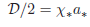 Beam propagation in a perturbed universe, e.g. Conformal Newtonian Gauge
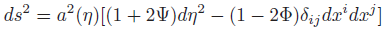 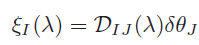 Trace-free part of Jacobi map depends on the shear:
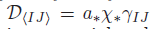 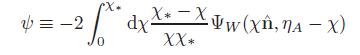 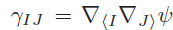 Area of beam determined by trace of Jacobi map:
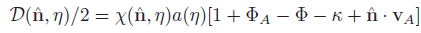 CMB is constant temperature surface:
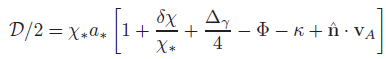 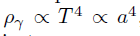 Local aberration
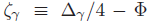 (Weyl) convergence
Ricci focussing
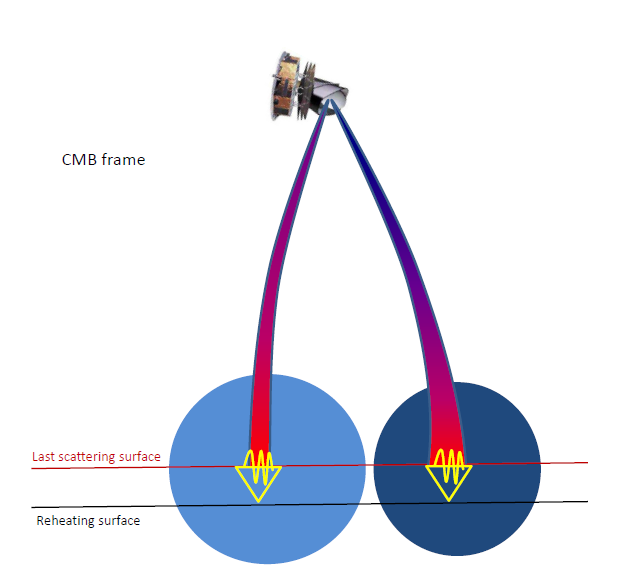 underdensity
(Weyl lensing effect not shown and partly cancels area effect)
Gauge-invariant Ricci focussing
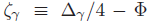 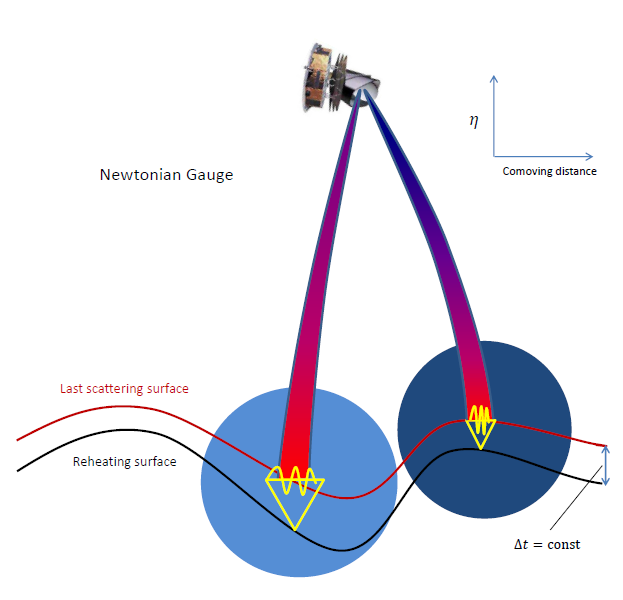 Observable CMB bispectrum from single-field inflation

Linear-short leg approximation for nearly-squeezed shapes:
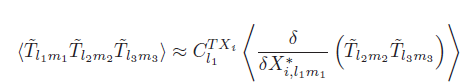 Weyl lensing bispectrum
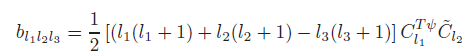 + perms
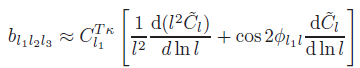 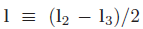 Ricci focussing bispectrum
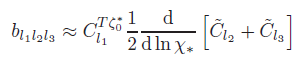 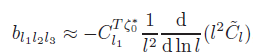 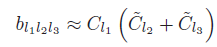 + anisotropic redshifting bispectrum (from before)
Weyl lensing bispectrum
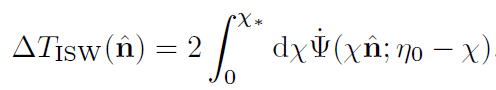 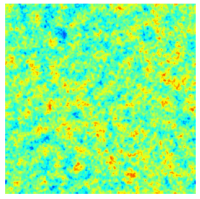 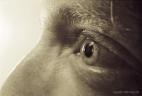 Overdensity: magnification correlated with positive Integrated Sachs-Wolfe (net blueshift)
Underdensity: demagnification correlated with negative Integrated Sachs-Wolfe (net redshift)
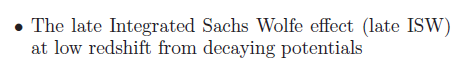 +
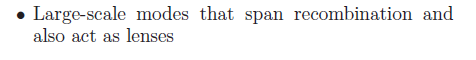 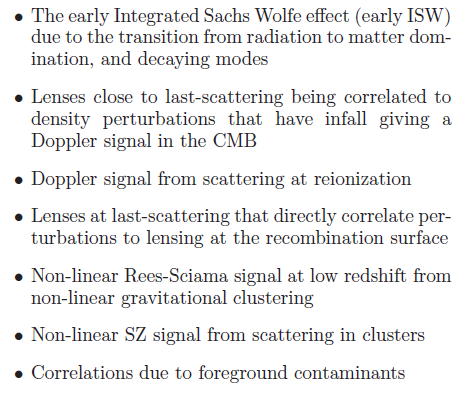 Linear effects,
All included in self-consistent
linear calculation with CAMB
Non-linear growth effect- estimate using e.g. Halofit
Potentially important,
but frequency dependent- ‘foregrounds’
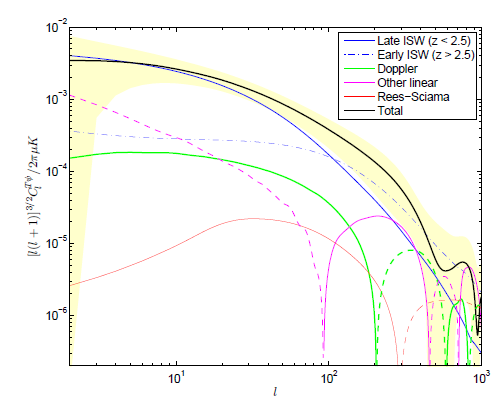 (note Rees-Sciama contribution is small, numerical problem with much larger result of Verde et al, Mangilli et al.;   see also Junk et al. 2012 who agree with me)
Weyl lensing total + Ricci focussing (+ estimates of sub-horizon dynamics)
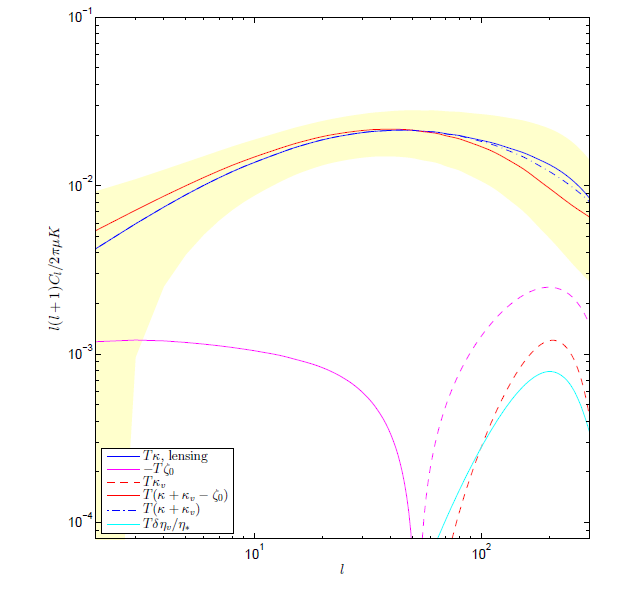 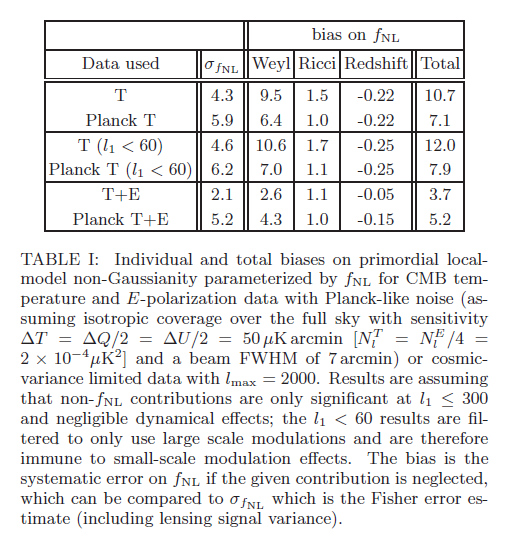 Signal easily modelledSqueezed shape but different phase, angle and scale dependence
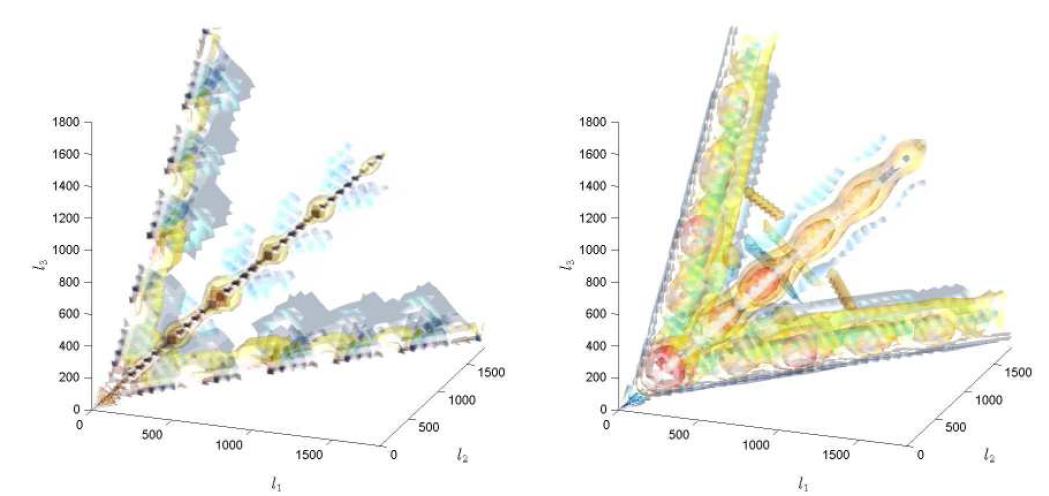 Lensing
Lewis, Challinor, Hanson 1101.2234
Note: ‘Maldacena’ bispectrum
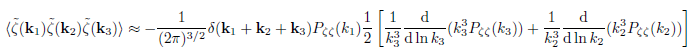 is not an observable
Observable CMB analogue is Ricci focussing bispectrum
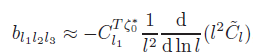 Lensing of primordial non-Gaussianity
General case at leading order: Hanson et al. arXiv:0905.4732
Fast non-perturbative method: Pearson, Lewis, Regan arXiv:1201.1010
Bispectrum slices are smoothed by lensing, just like power spectrum
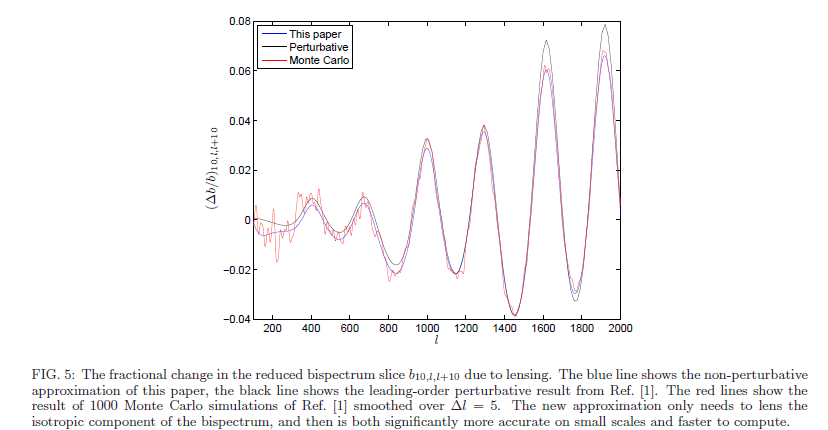 Squeezed trispectrum
Lensing gives large trispectrum, this is what is used for lensing reconstruction

Also want to look for primordial trispectrum
e.g. from primordial modulation
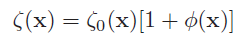 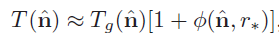 Squeezed shape, constant modulation
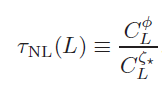 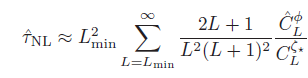 (optimal to percent level)
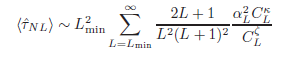 Conclusions